Peningamál 2011/2
Powerpoint myndir úr töfluviðauka
Töfluviðauki
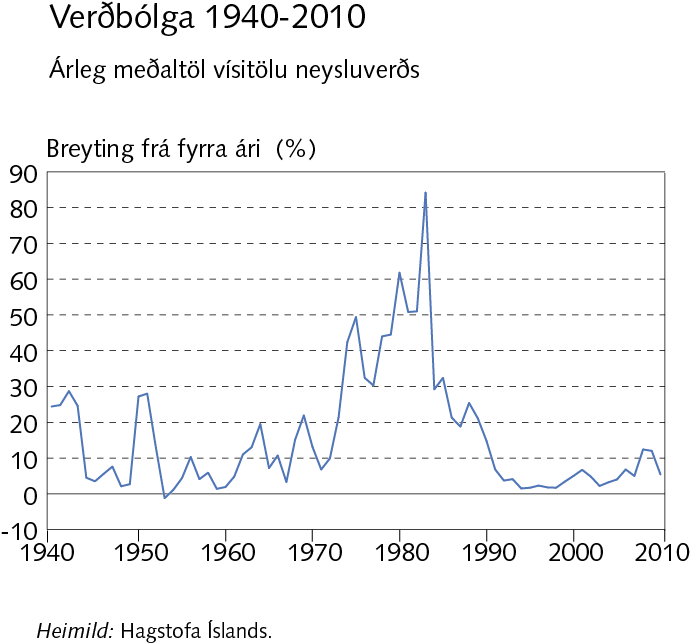 Töfluviðauki
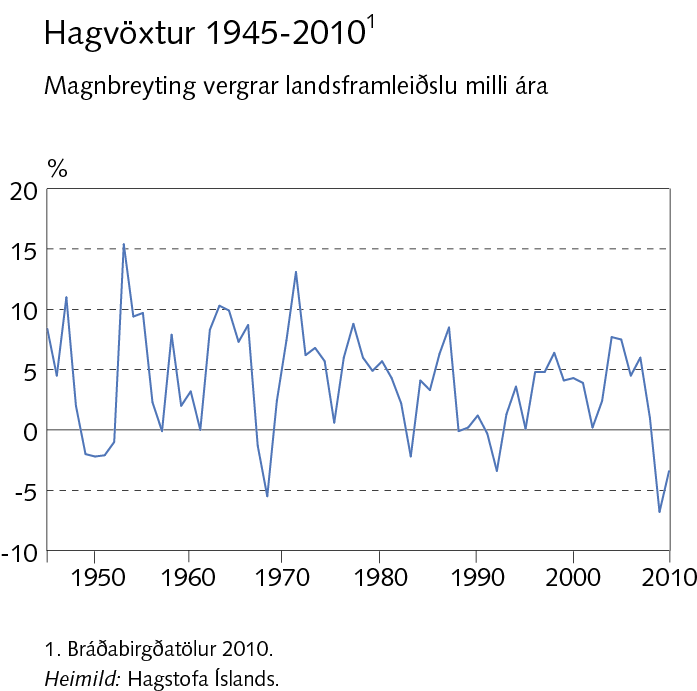 Töfluviðauki
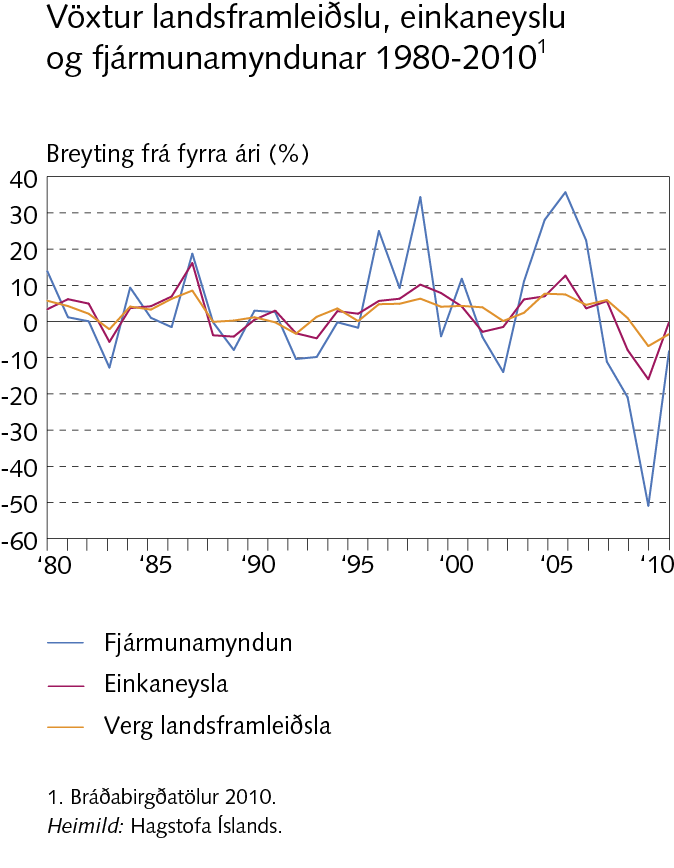 Töfluviðauki
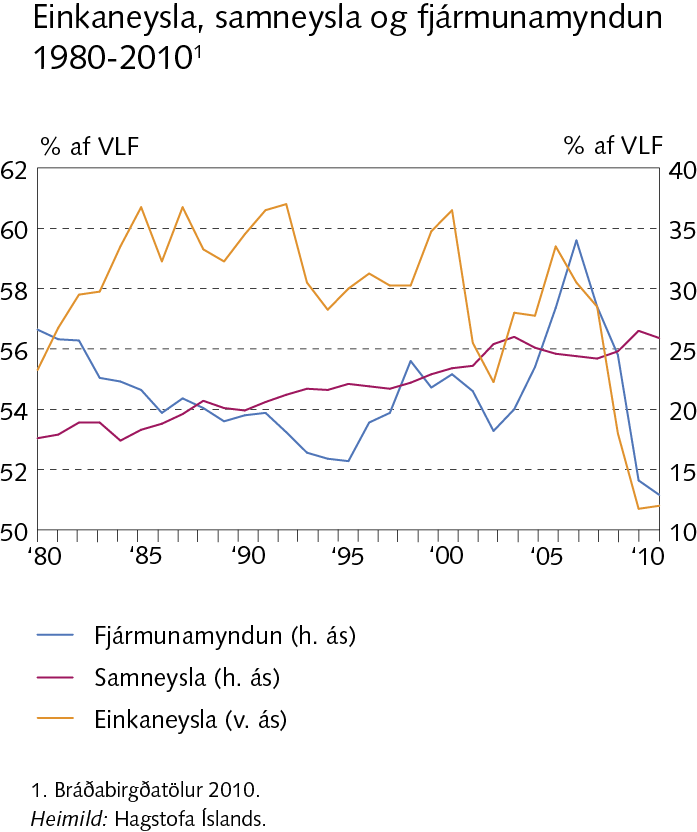 Töfluviðauki
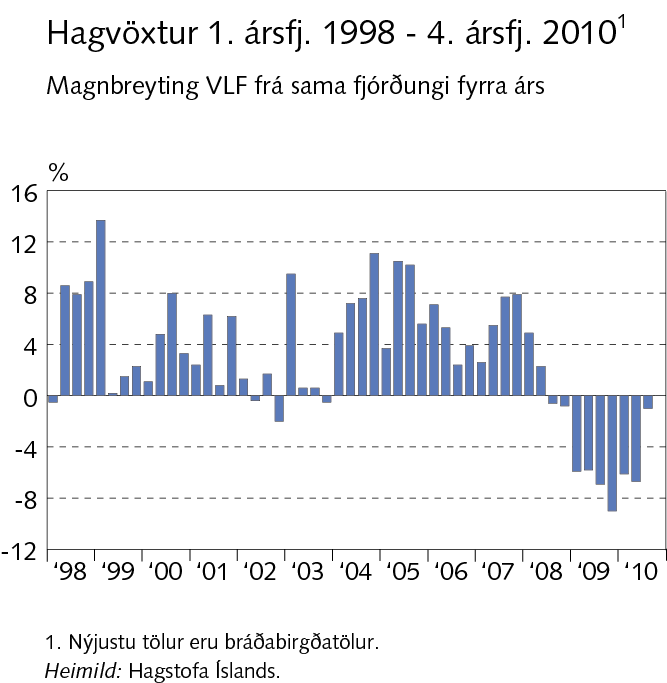 Töfluviðauki
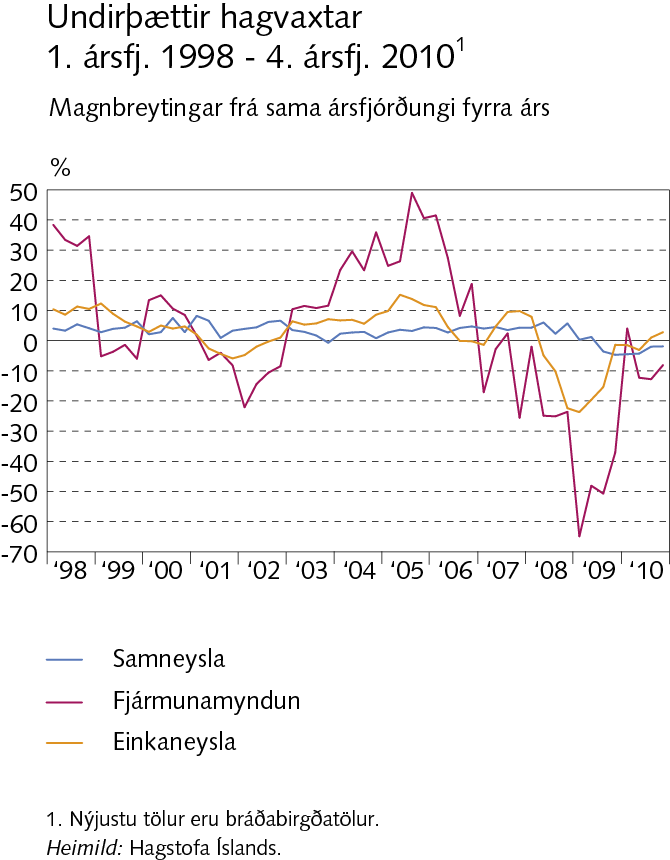 Töfluviðauki
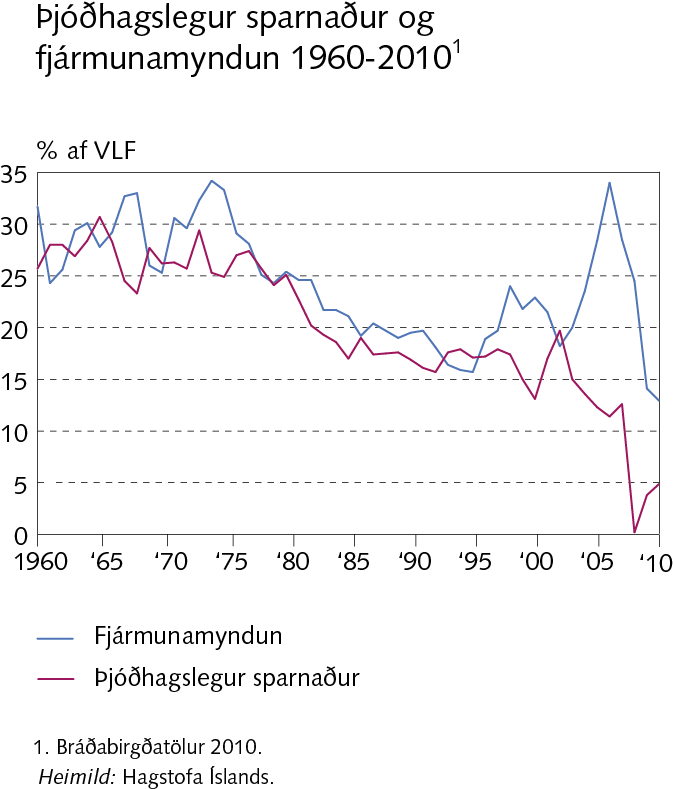 Töfluviðauki
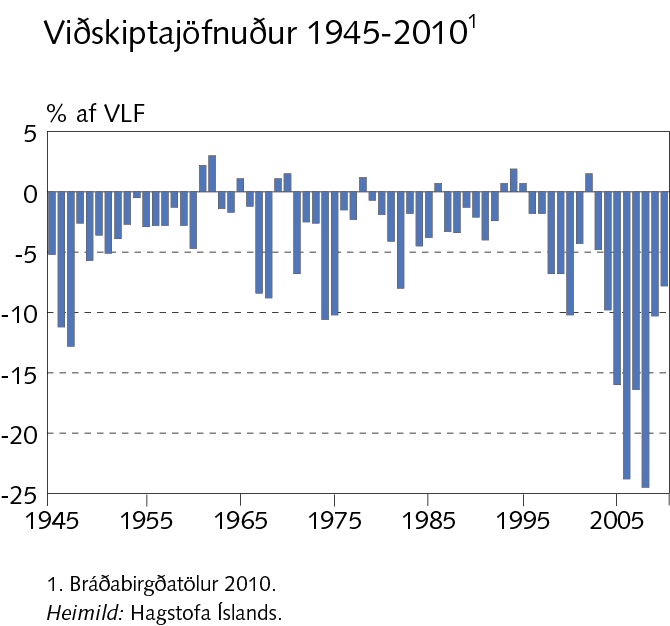 Töfluviðauki
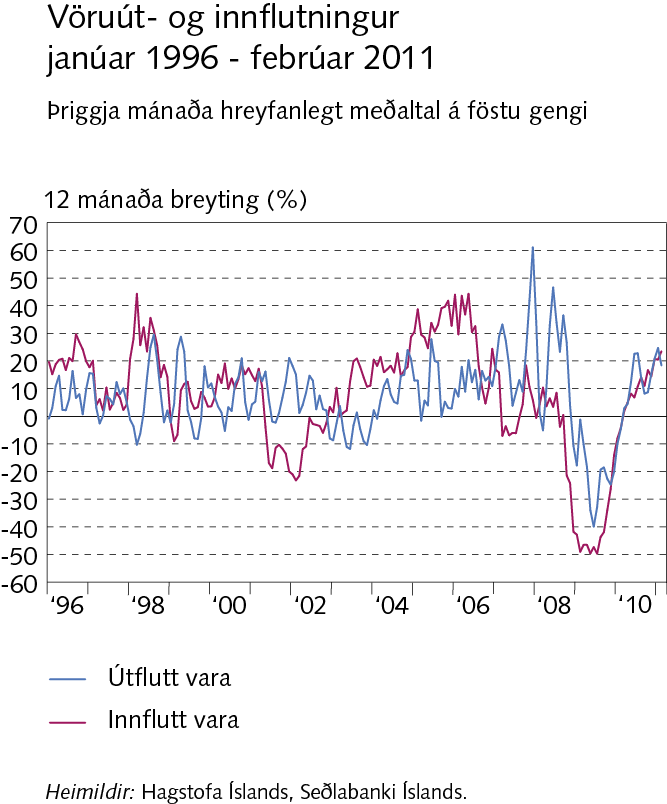 Töfluviðauki
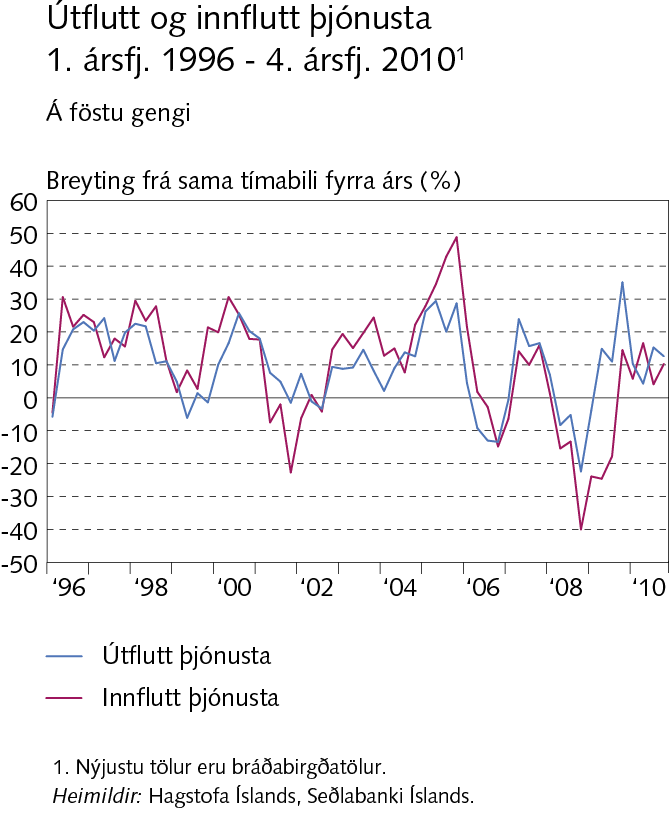 Töfluviðauki
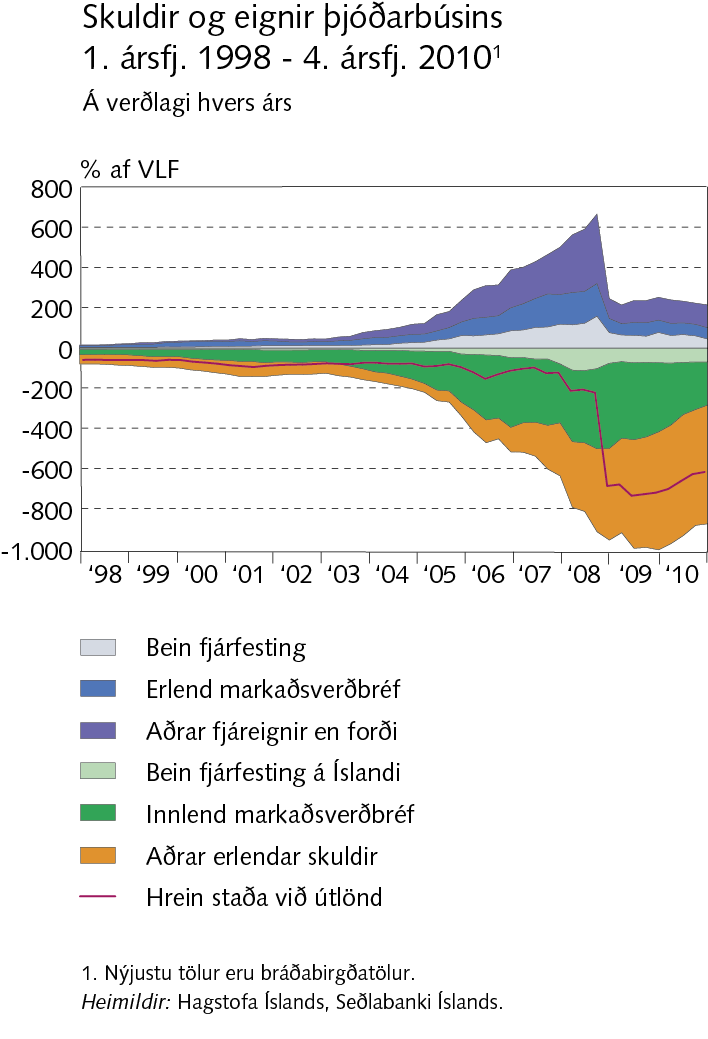 Töfluviðauki
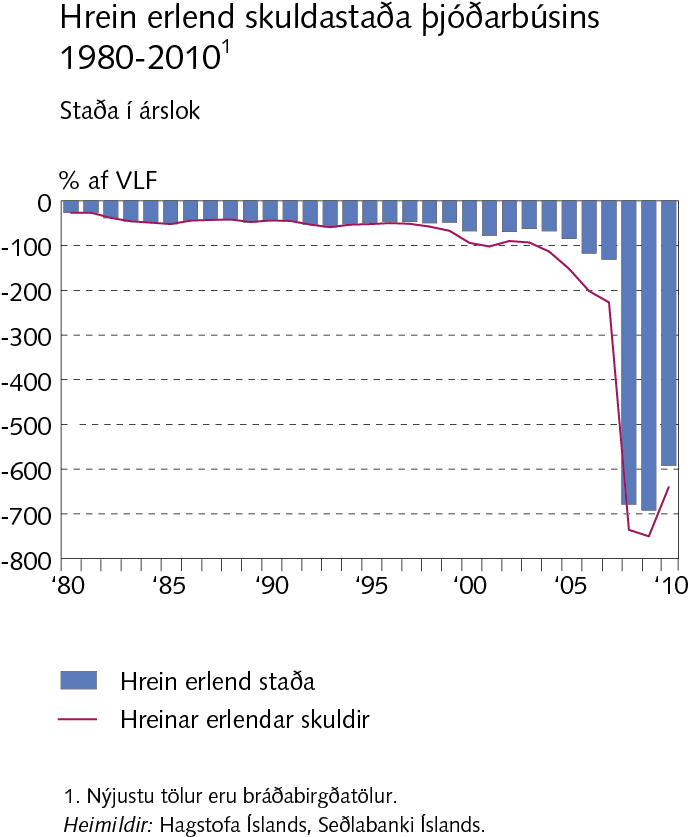 Töfluviðauki
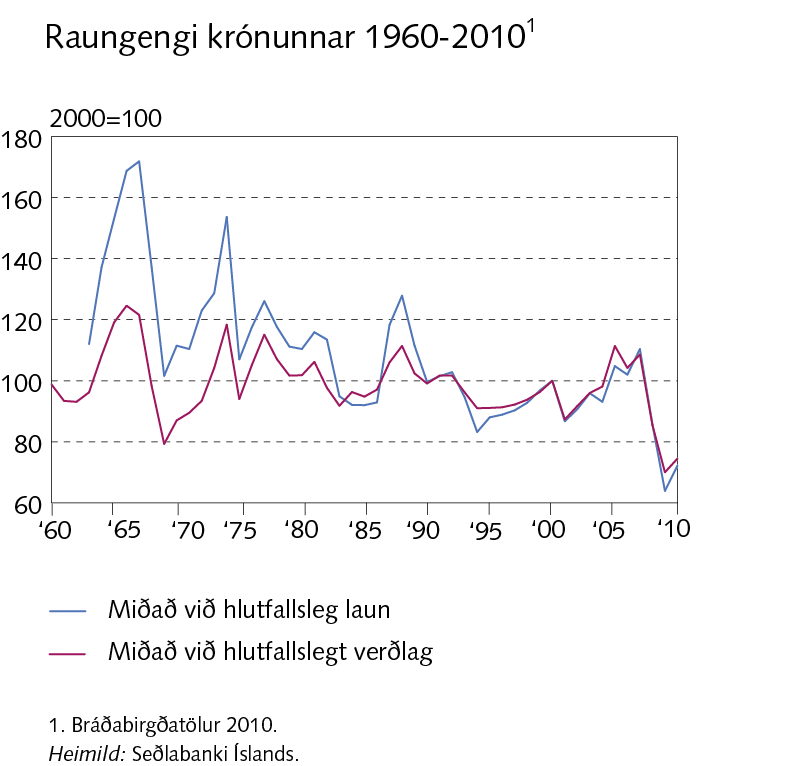 Töfluviðauki
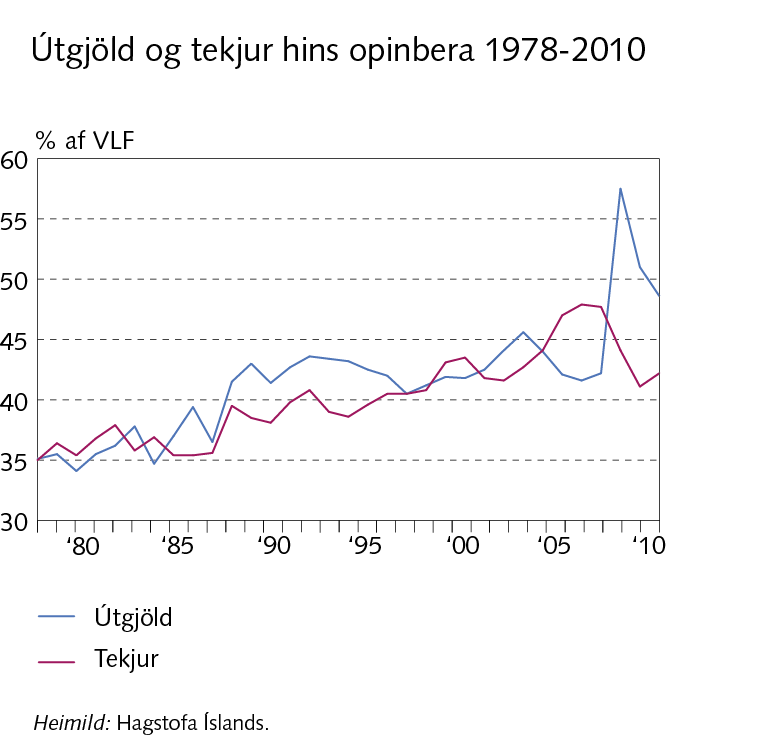 Töfluviðauki
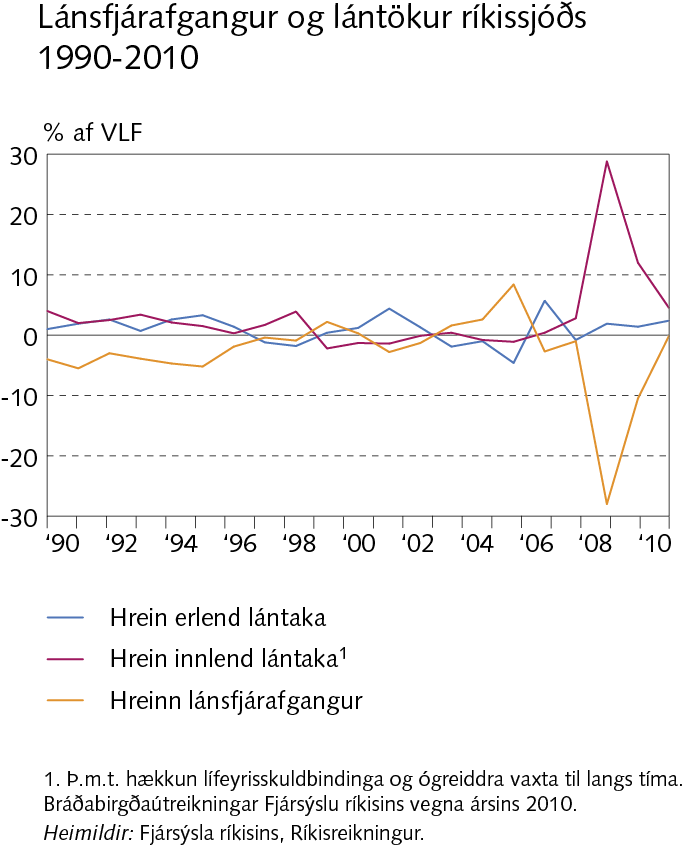 Töfluviðauki
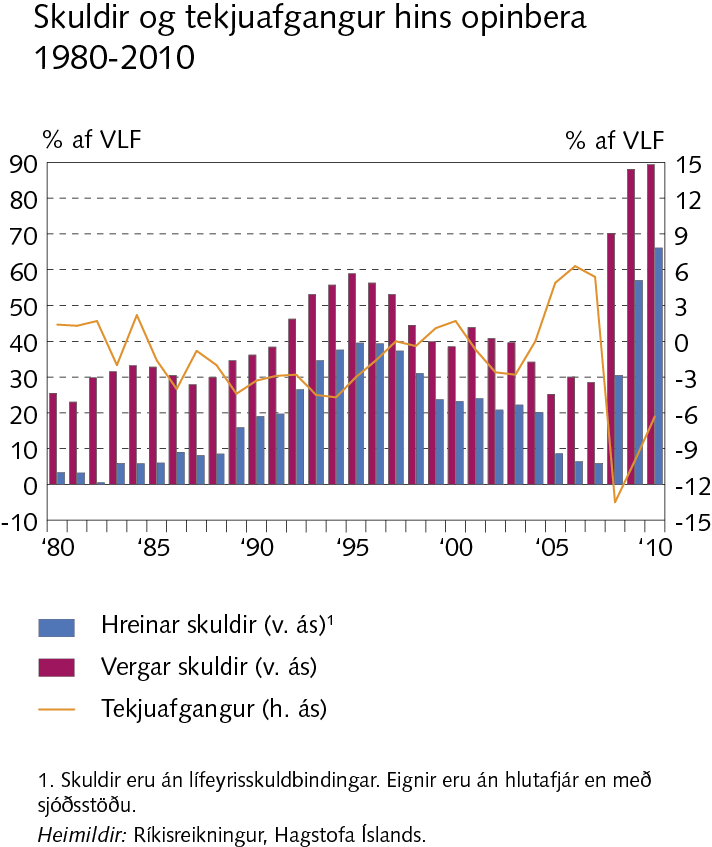 Töfluviðauki
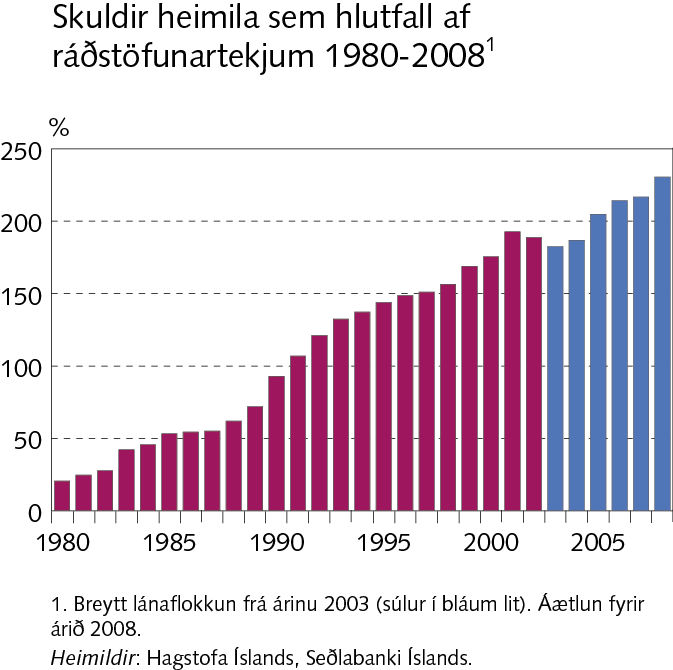 Töfluviðauki
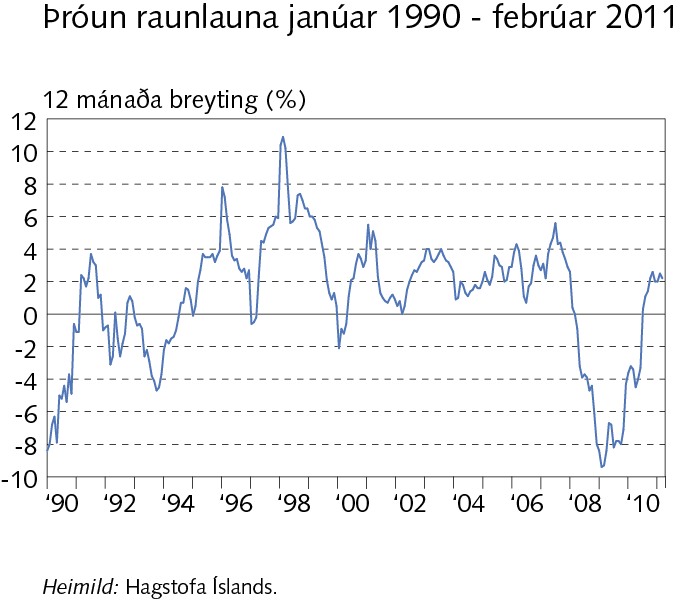 Töfluviðauki
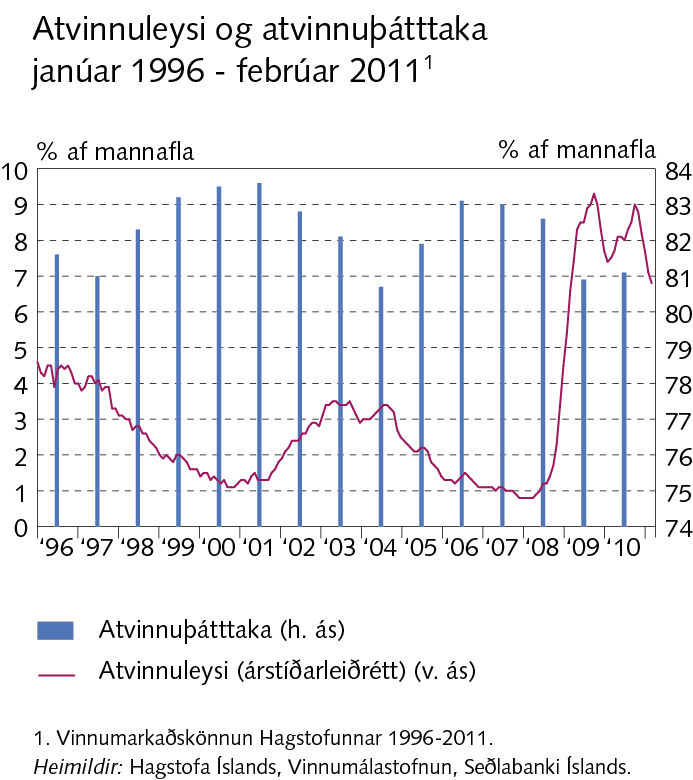 Töfluviðauki
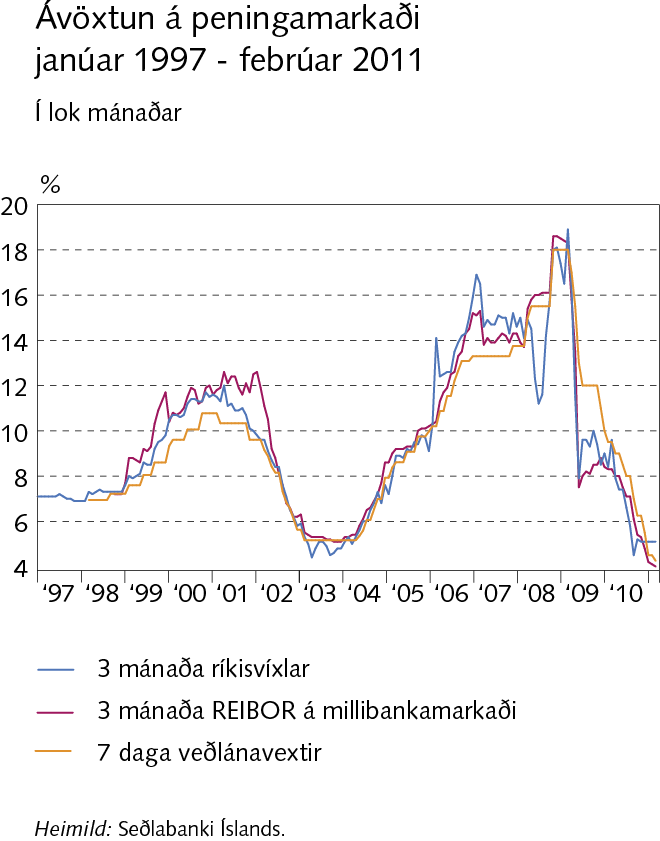 Töfluviðauki
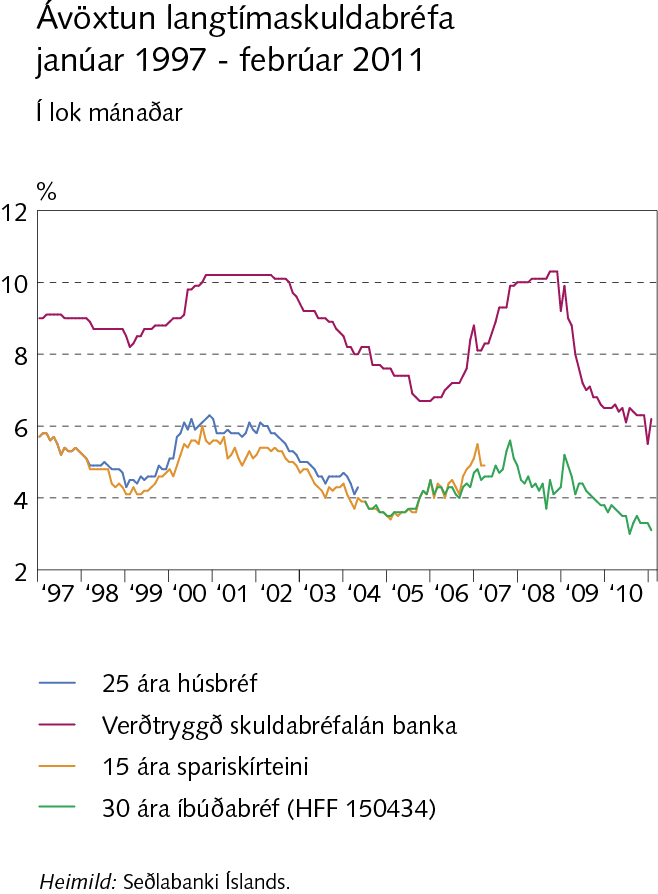 Töfluviðauki
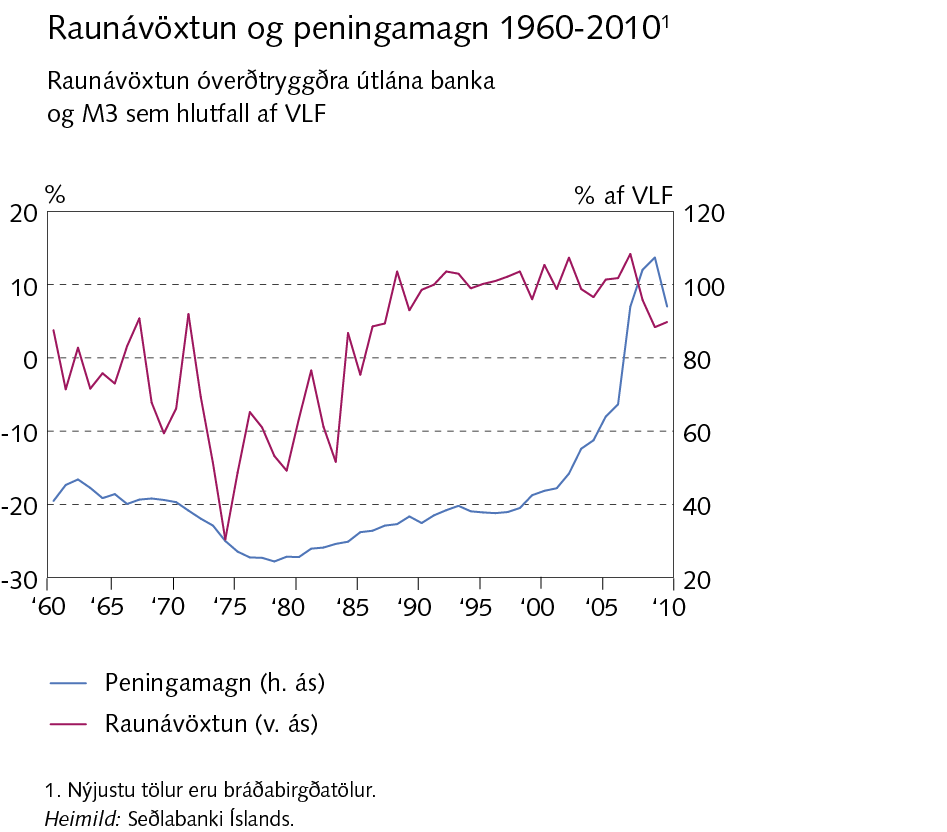 Töfluviðauki
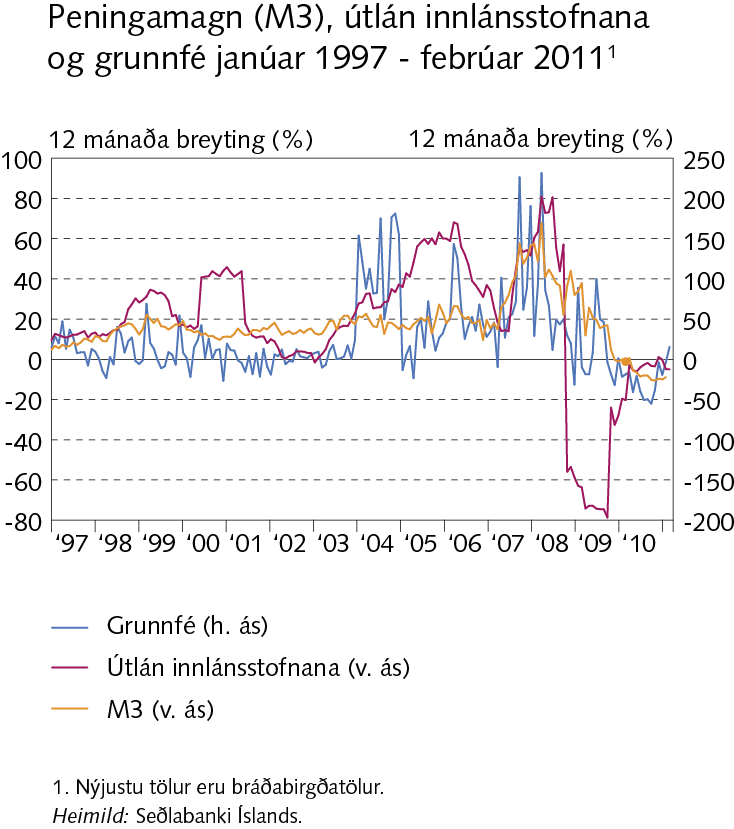 Töfluviðauki
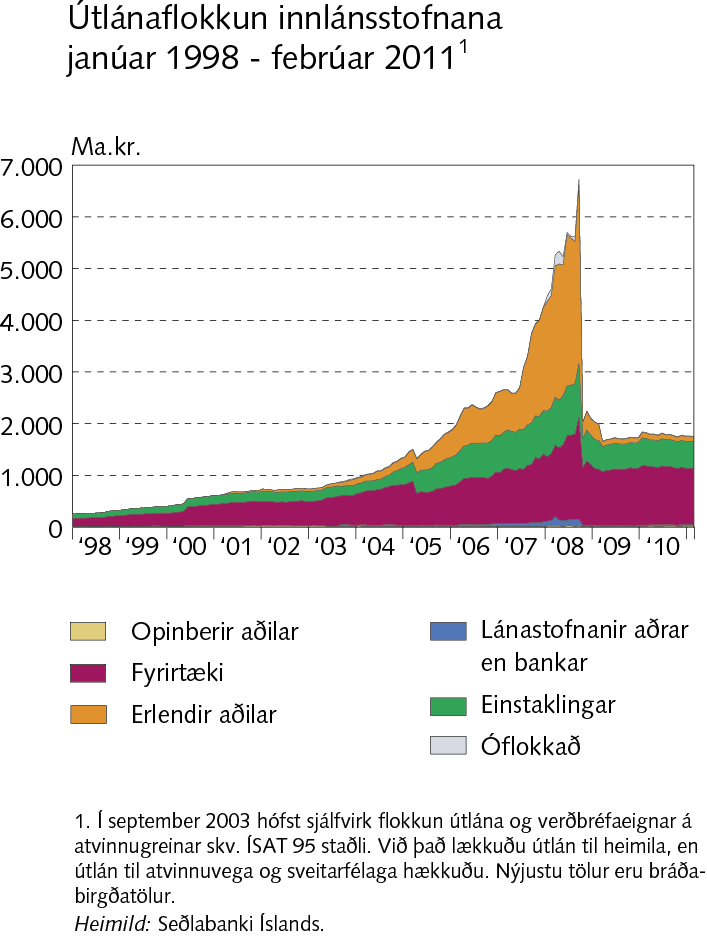 Töfluviðauki
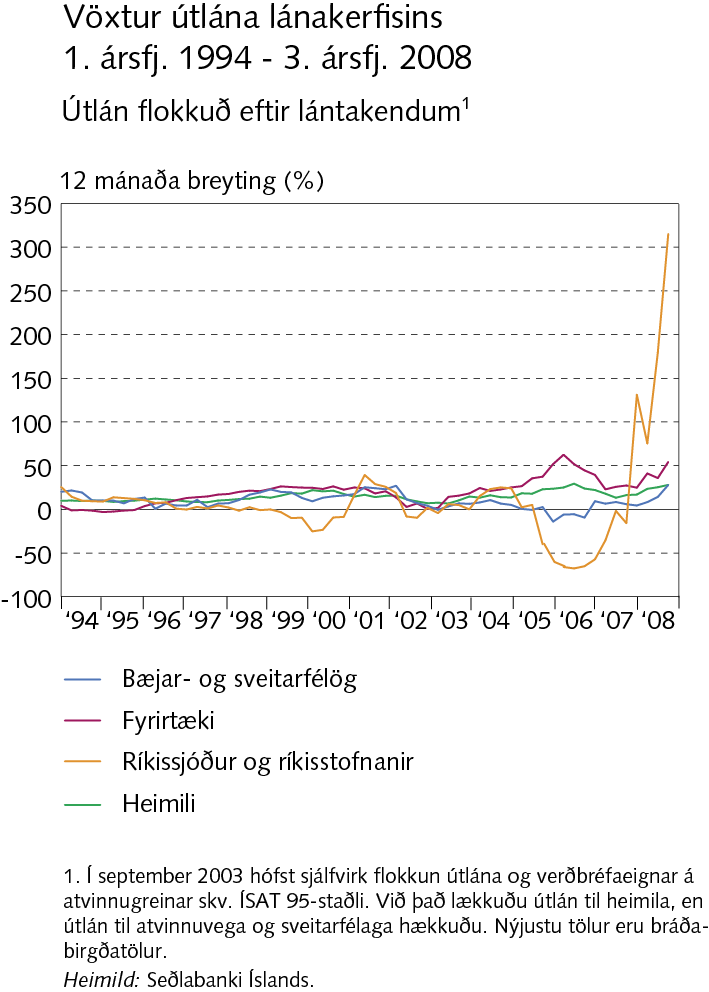 Töfluviðauki
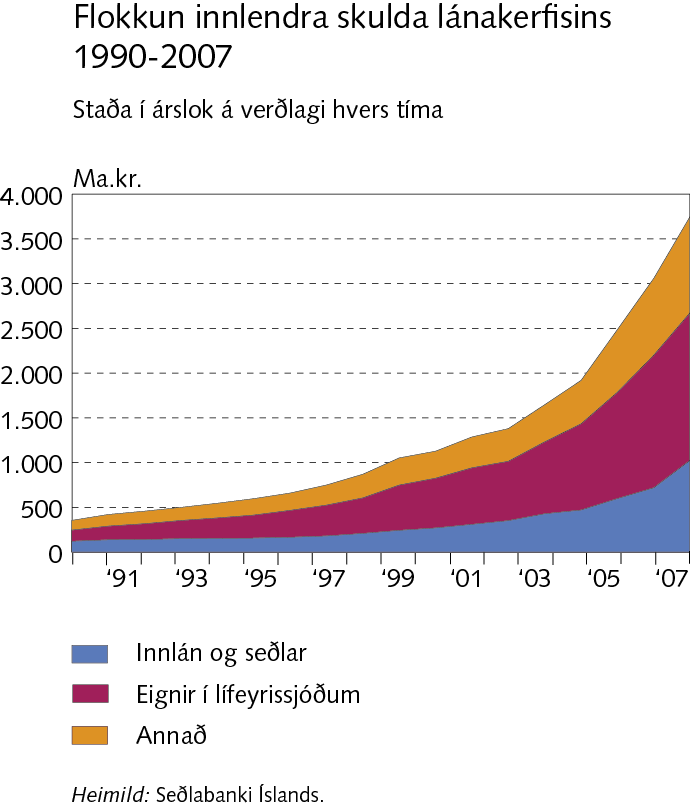